Notes: 1. Template based on “Better Scientific Poster” design by Mike Morrison (See https://osf.io/2rx5q/ for more info)2.  The embedded template in this file meets the size requirements of a maximum 4' x 4' space (approximately 122 cm x 122 cm) for the TMS2020 Annual Meeting & Exhibition
Non-Cognitive Predictors of Student Success:A Predictive Validity Comparison Between Domestic and International Students
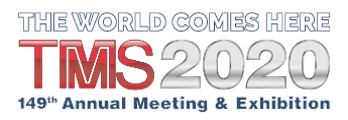 Sample Title:Subtitle
PRESENTER: 
Firstname Lastname
AMMO BAR

Delete this and replace it with your…
Extra Graphs
Extra Correlation tables
Extra Figures
Extra nuance that you’re worried about leaving out.
Keep it messy! This section is just for you
See more examples at https://osf.io/6ua4k/.
BACKGROUND: Who cares? Explain why your study matters in the fastest, most brutal way possible (feel free to add graphics!).








METHODS
Collected [what] from [population]
Tested it with X process.
Illustrate your methods if you can.
Try a flowchart!







RESULTS
Graph/table with essential results only.
All the other correlations in the ammo bar.
Main finding goes here, translated into plain English. Emphasize the important words.
Firstname Lastname, author2, author3, author4, author5, author6, author7, author42
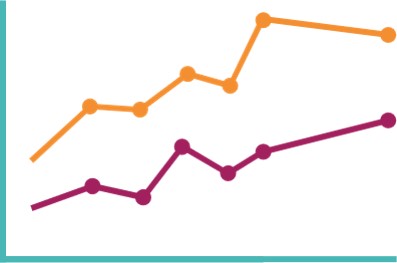 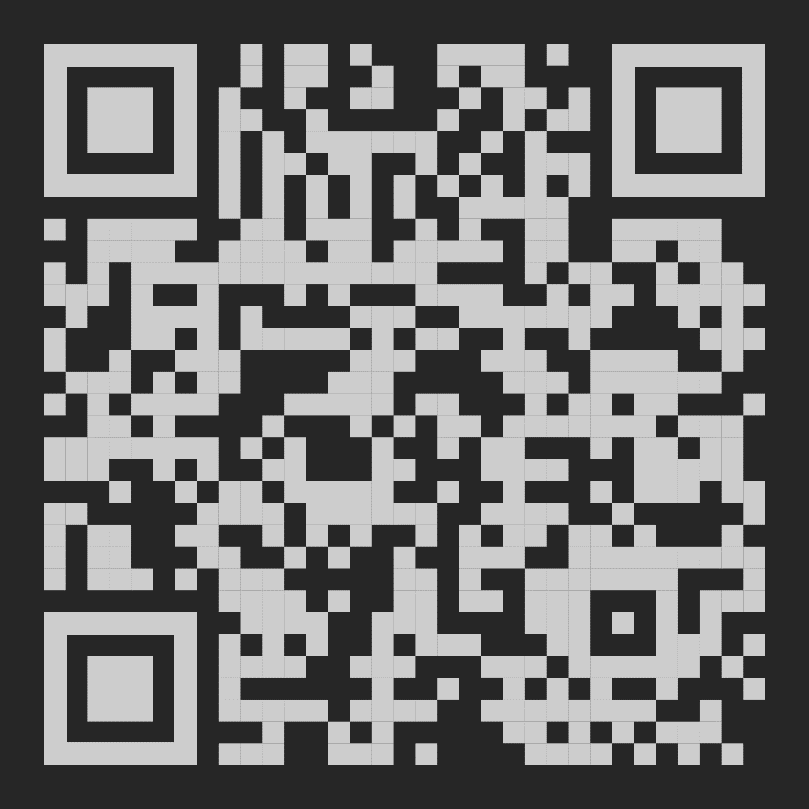 Take a picture to download the full paper
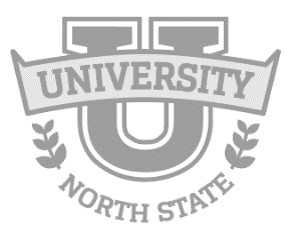 [Speaker Notes: Notes:
In Powerpoint, click View > Guides
Keep text within gutter guides.
Intro/methods/result: Do not drop below font size 28, but if you have extra space, jack up the font size until the space is full.
Do not use color in the sidebars except in graphs/figures. It’ll pull attention from the center and slow interpretation for passersby.]